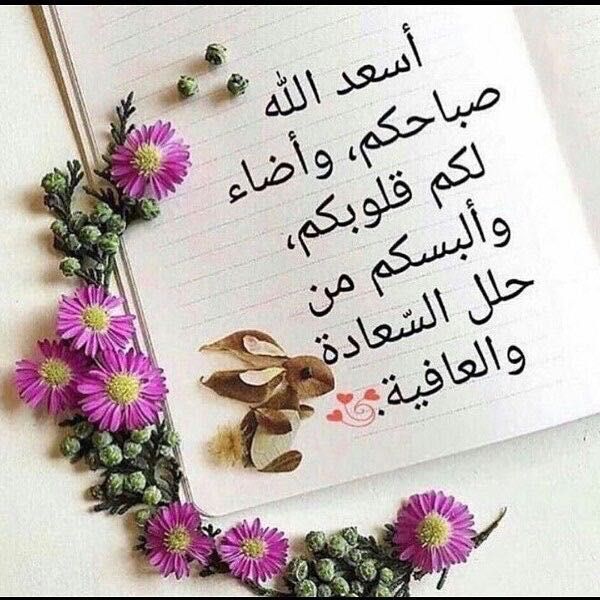 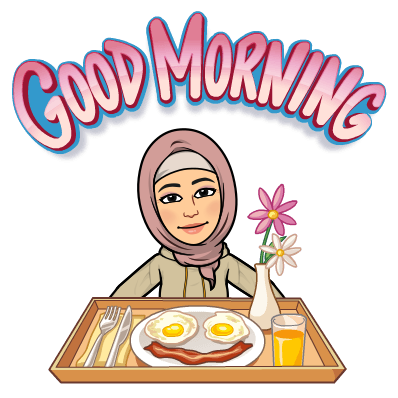 Mega goal.3.2Against The OddConversation
Objectives:
Use the "real talk" in short conversation
Express surprise in a conversation
Answer questions about the conversation
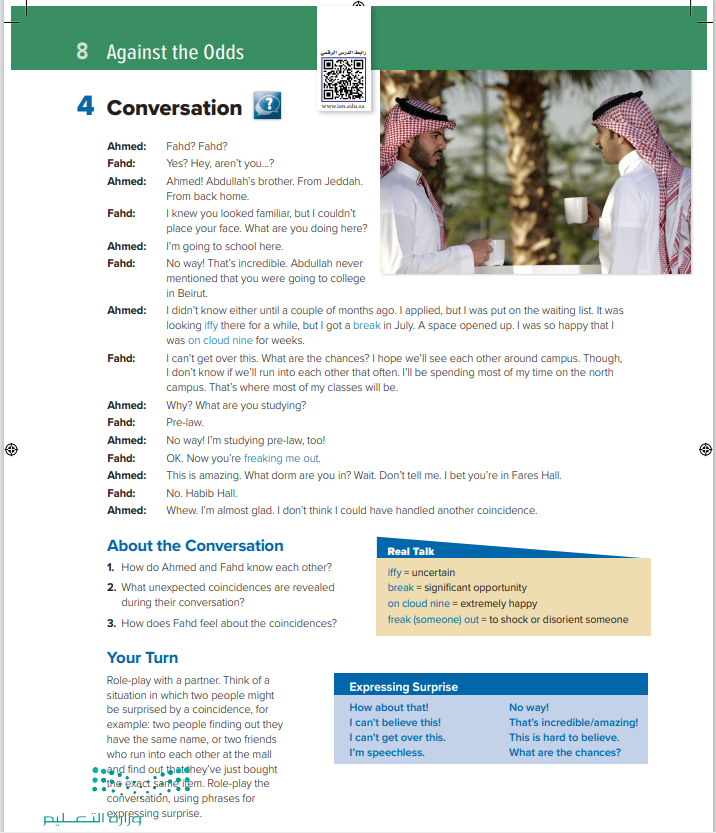 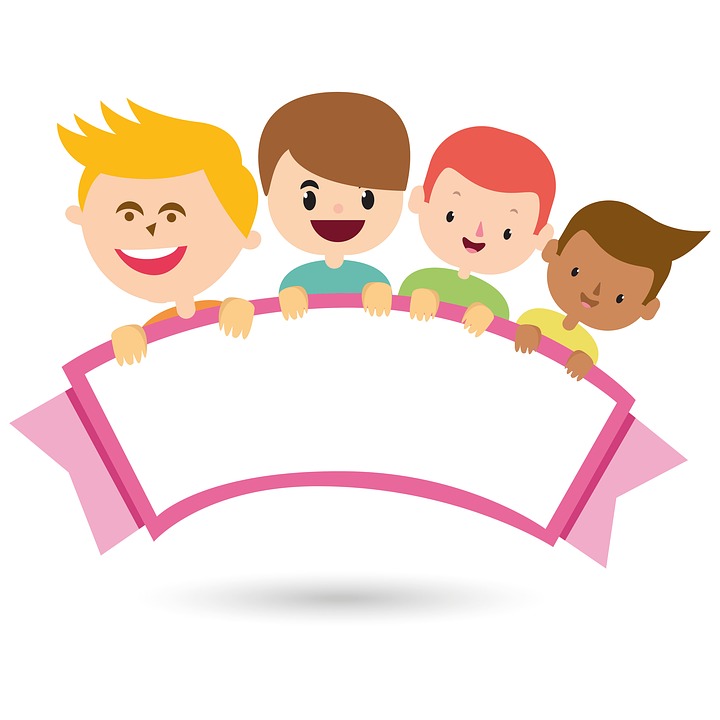 Students Book 
P.114
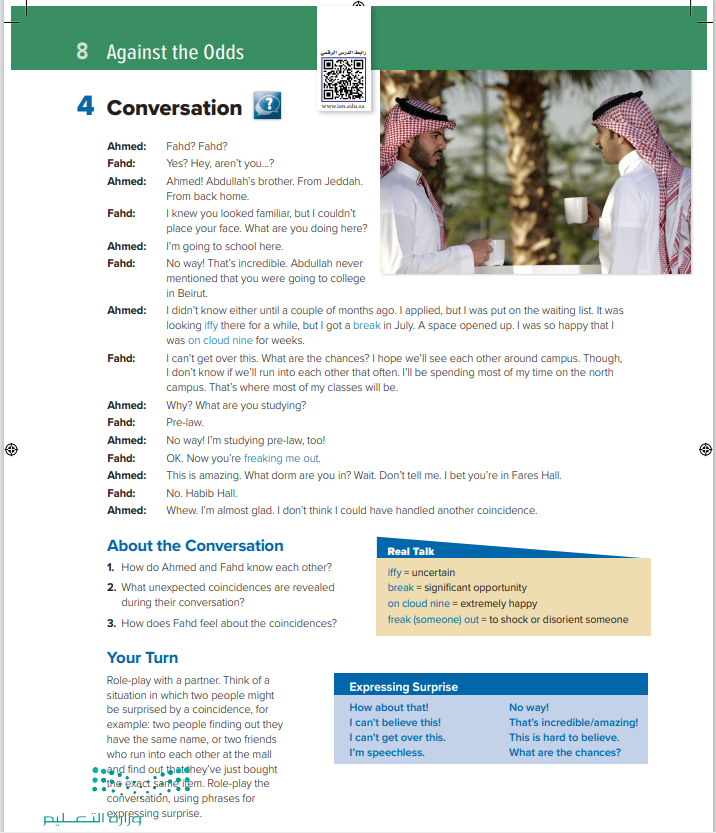 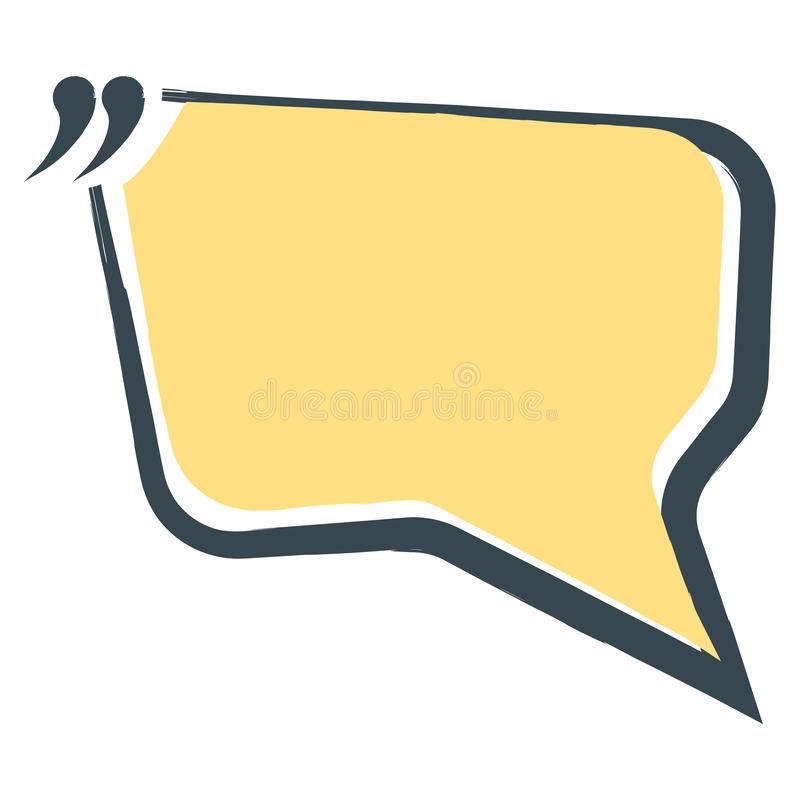 What can you guess about these people?
They must know each other well. They might be friends.
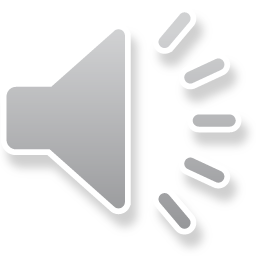 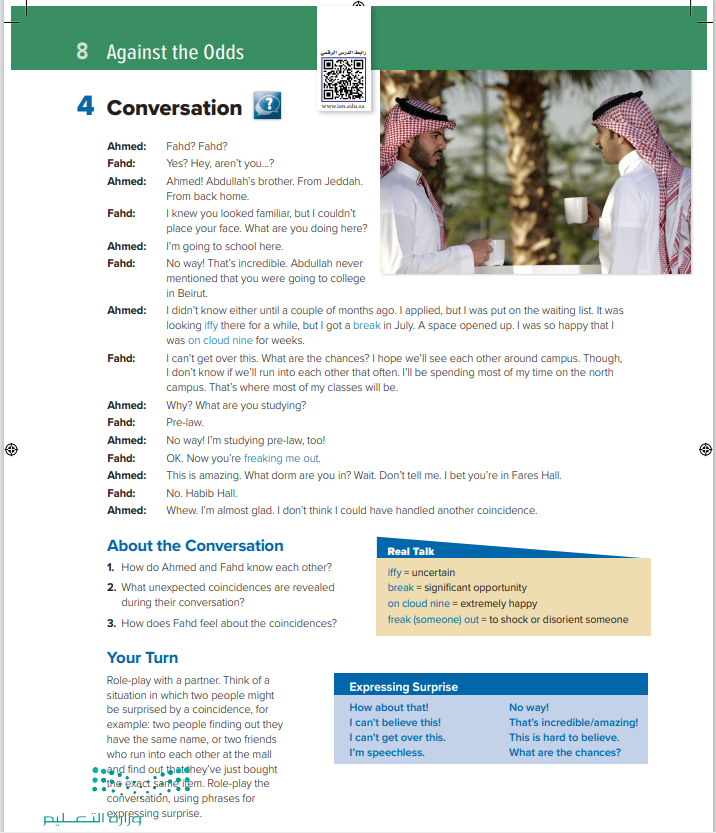 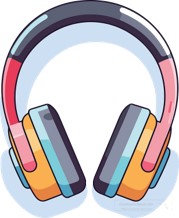 Close Your books & Listen
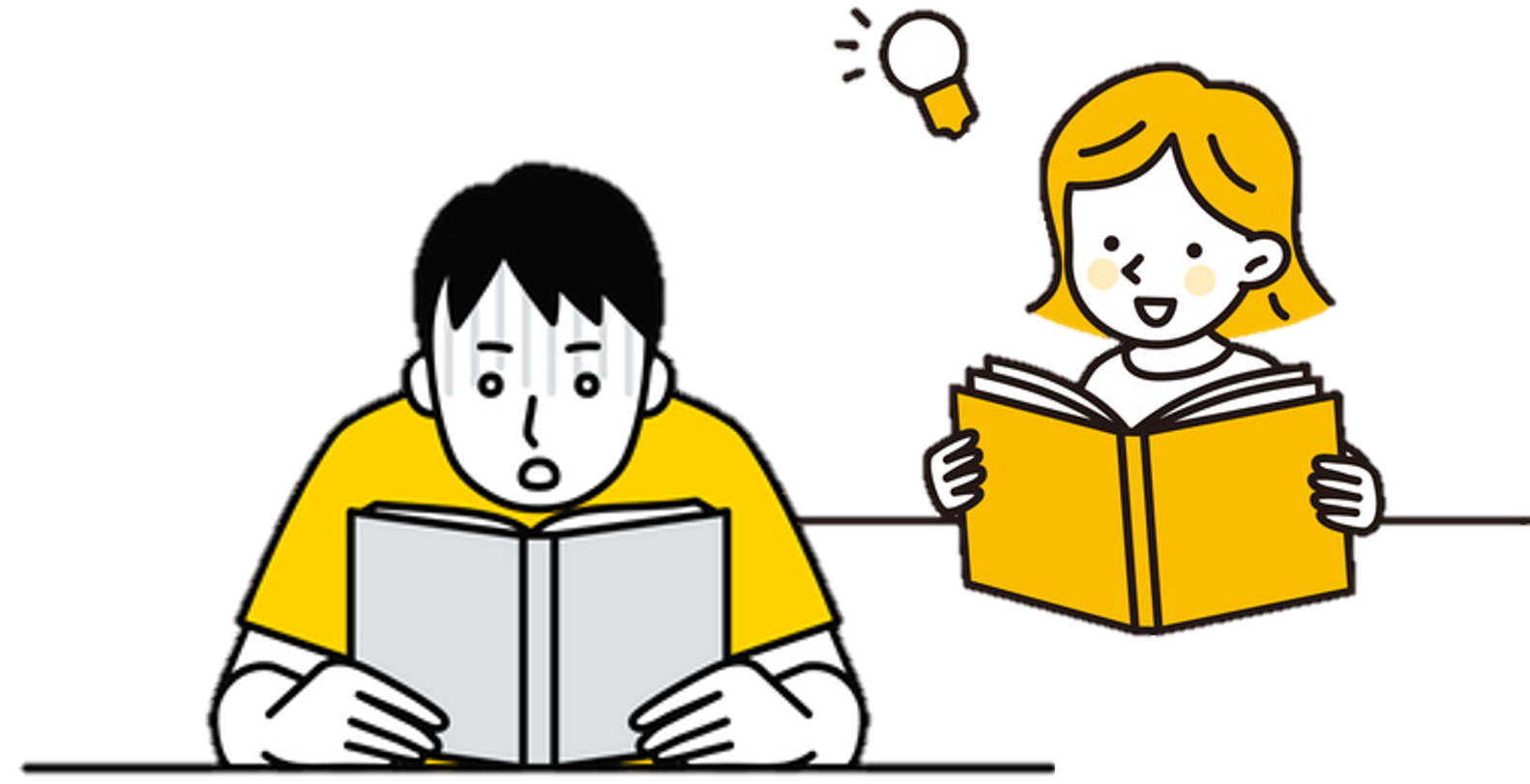 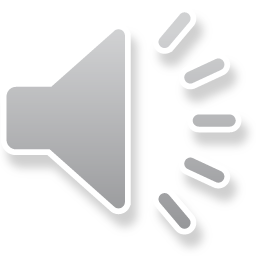 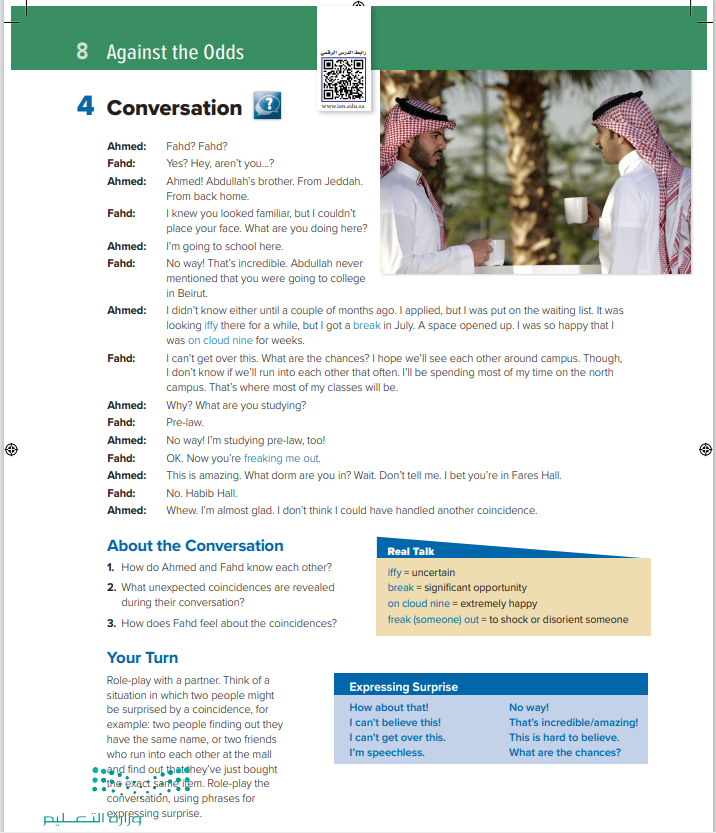 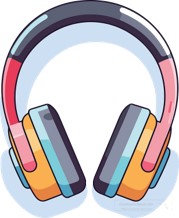 Read as long as You listen
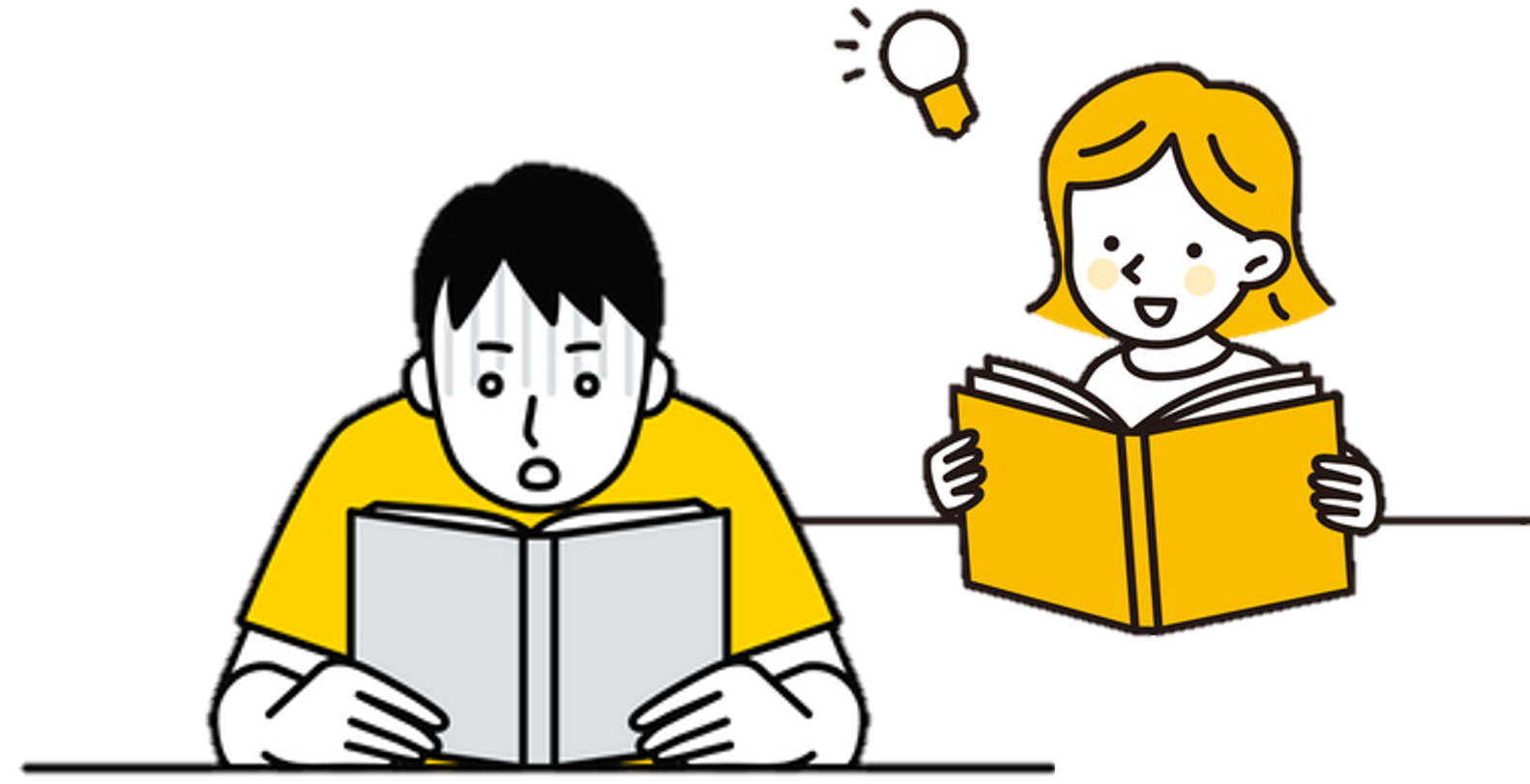 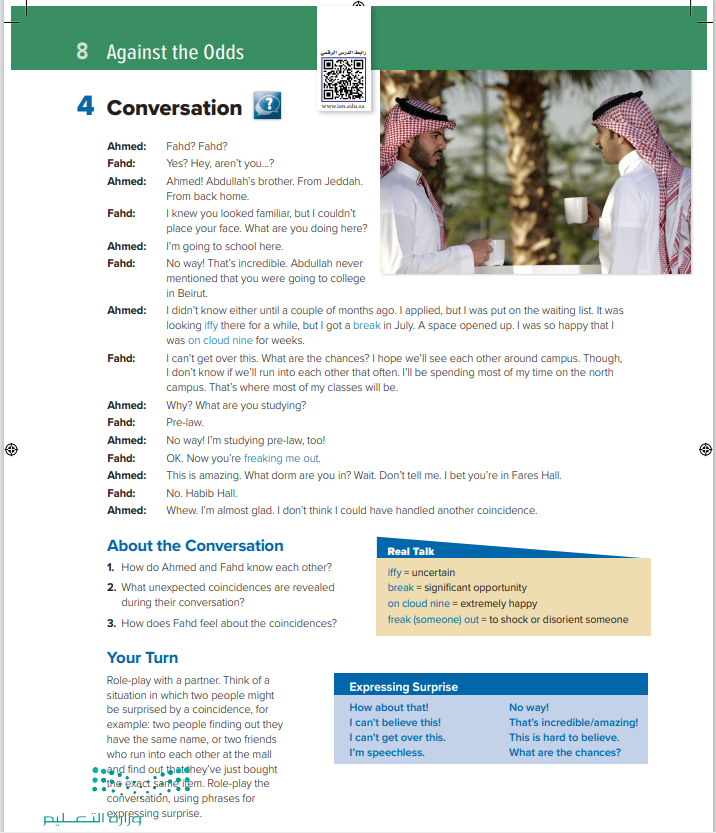 What was iffy?
What is Ahmed’s lucky break?
Why was Ahmed on cloud nine?
What is freaking Fahd out?
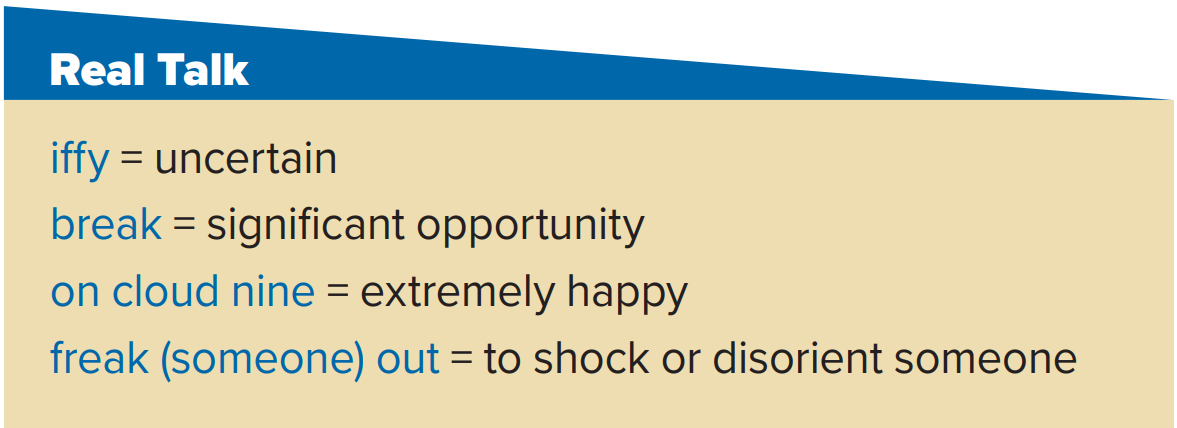 The weather is iffy today. It may rain, but it may not.
I was on cloud nine when I got the exam results.
The author got his lucky break when an agent read his book.
I was freaked out to discover that we had enrolled in all of the same classes at the same college.
1.They are both from Jeddah. Fahd is friends with Ahmed’s brother. 
2. They are both studying pre-law at the same college in Beirut. 
3. He feels shocked about the coincidences.